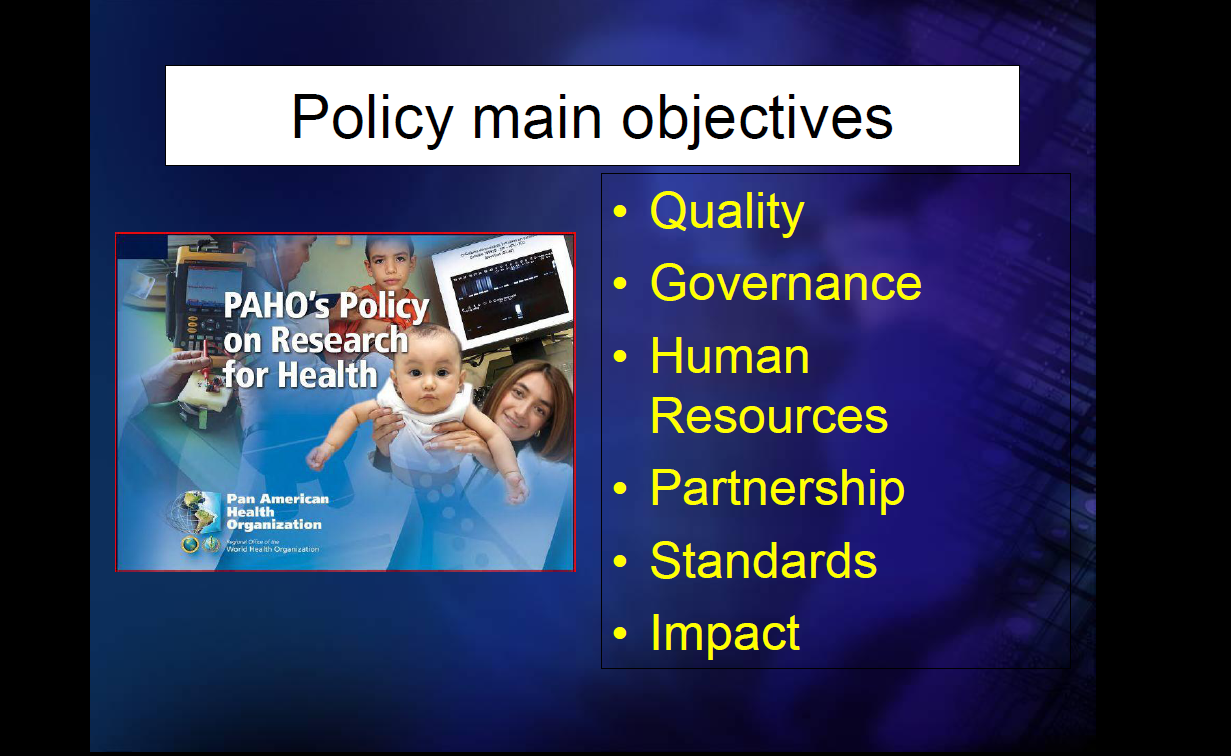 Promote the generation of ethical, relevant and high quality research
Tres principios éticos básicos:
• Autonomía (respeto de los derechos individuales de las personas)
Beneficencia ( generar beneficios y no dañar)
• Justicia social (cuestiones de equidad)
Dominios y determinantes de las situaciones de inequidad
Para la toma de decisión
t
QUE información necesita y dispone el decisor y que GRADO DE CERTEZA desea tener respecto a los resultados, determinan la decisión
Cantidad  y calidad de la información
GRADO DE CERTEZA
Resultados del programa
Impacto
¿Se observan mejoras en la salud de la población?
Cobertura
Los servicios, ¿llegan a la población objetivo?
El desempeño del programa
Utilización
Los servicios, ¿son utilizados por la población?
Provisión
Los servicios, ¿están disponibles? ¿Son accesibles? ¿Son de calidad adecuada?
Cantidad  y calidad de la información
Grado de certeza
¿Posee el programa un efecto en el que la probabilidad de error por azar, factores de confusión o sesgos pueda ser estimada?
¿Posee el programa un efecto que NO podría ser atribuido a otras influencias externas?
El programa ¿es adecuado?¿Ocurrieron los cambios que se esperaban lograr?
Adecuación del programa
Plausibilidad
Probabilidad
Tipo de inferencia
GRADO DE CERTEZA
Determina el tipo y fuerza de la inferencia que puede hacer el decisor a partir de los resultados
Mayor  fuerza
Menor  fuerza
Fuerza de inferencia
¿Qué factores determinan esta brecha?
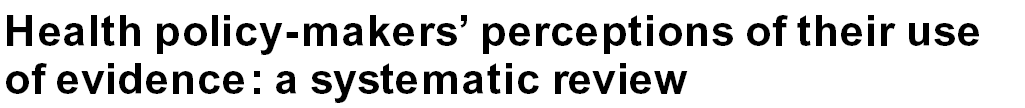 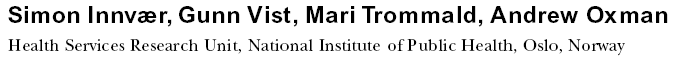 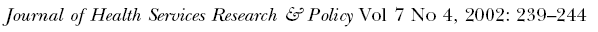 [Speaker Notes: En los últimos años, se han realizado distintos estudios con objeto de identificar y analizar los factores que incrementan o reducen la brecha. En el año 2002, Invaer y col. realizaron una revisión sistemática con el propósito de resumir la evidencia empírica sobre las barreras y factores que facilitarían el uso de la investigación por parte de los tomadores de decisión (TD). Luego de realizar una búsqueda exhaustiva de la literatura en diferentes bases de datos, lograron identificar 24 estudios que, basados en el método de la entrevista, tenían como objetivo describir las percepciones de los TD sobre el uso de la evidencia científica en las decisiones realizadas en los distintos niveles del sistema de salud (nacional, regional y organizacional).
Los facilitadores más frecuentemente reportados fueron el contacto personal, oportunidad y relevancia de la investigación y la inclusión de resúmenes en las recomendaciones elaboradas por los investigadores.  
Las barreras más frecuentes fueron: la ausencia de contacto personal, falta de relevancia u oportunidad de la investigación, la desconfianza mutua entre investigadores y decisores y los conflictos de poder y presupuestarios.
Ahora, si los miramos globalmente, encontraran basicamente dos tipos de factores que sobresalen: aquellos relacionados con las caracteristicas de la evidencia (relevancia y oportunidad) y aquellas relacionadas con la interfaz entre Investigadores y decisores. Este es uno de los factores que mayor relevancia a ganado en los ultimos años, y de hecho, muchas de las estrategias que se proponen buscan fortalecer esta interfaz. Ya veremos cuando veamos luego la elaboracion de reportes rapidos la manera en la que se trata de jerarquizar este aspecto a lo largo del proceso.]
What type of research?
How to measure quality?
How to promote?
At what level? Regional, subregional, national, local?
= Exito


= Incercia


= Confusión


= Ansiedad


= Resistencia


= Frustración


= Partida en Falso
+


+


+


+


+


+


+
Implementación de un cambio
+


+


+


+


+


+


+
+


+


+


+


+


+


+
+


+


+


+


+


+


+
+


+


+


+


+


+


+
Competen-cias
Incenti-vos
Recur-sos
Plan de acción
visión
Necesidad 
de cambio
Incenti-vos
Recur-sos
Plan de acción
visión
Competen-cias
Incenti-vos
Plan de acción
Recur-sos
Necesidad 
de cambio
Competen-cias
visión
Incenti-vos
Recur-sos
Plan de acción
Necesidad 
de cambio
visión
Plan de acción
Competen-cias
Necesidad 
de cambio
Recur-sos
visión
Incenti-vosv
Plan de acción
Competen-cias
Necesidad 
de cambio
visión
Competen-cias
Incenti-vos
Recur-sos
Necesidad 
de cambio